СХЕМА ГРАНИЦ РЫБОВОДНОГО УЧАСТКА
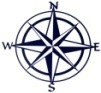 Муниципальное 
образование, 
вид рыболовства
длина (м),
ширина (м),
площадь (га)
Наименование рыбоводного
участка
Описание границ  рыбоводного 
участка
Частоозерский МО
Товарное рыбоводство
Площадь – 94,51 га
оз. Урванное
Географические координаты точек
(с использованием системы         координат WGS84)
№
точ    Е (долгота),   N (широта) 
ки
1.   67°33′53″           55°31′35″
2.   67°34′20″           55°31′28″
3.   67°34′19″           55°31′00″
4.   67°33′33″           55°31′11″
оз. Урванное
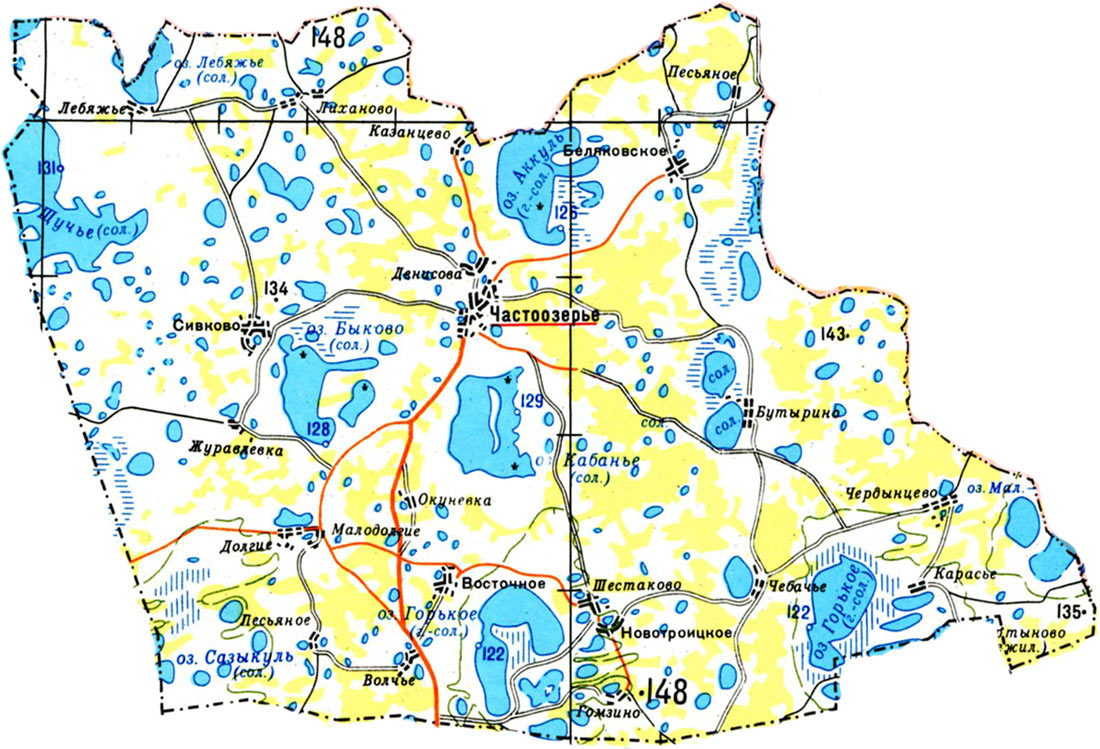 от т. 1 до т. 2 по береговой линии; от т. 2 до т. 3 по береговой линии; от т. 3 до т. 4 по береговой линии;
от т. 4 до т. 1 по береговой линии.
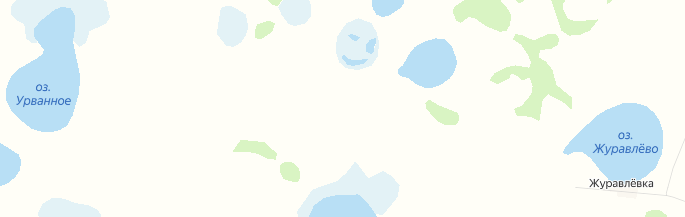 1
2
4
3
Условные обозначения:
-  Граница рыбоводного      
     участка